Организация включения в педагогическую деятельность учителя Конструктора рабочих программ
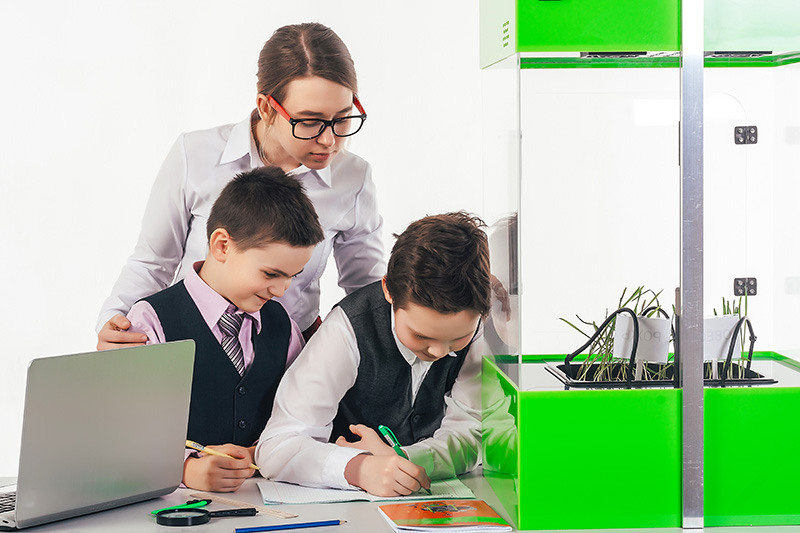 Высоцкая И.В., 
Учитель биологии 
МБОУ СОШ п.Де-Кастри
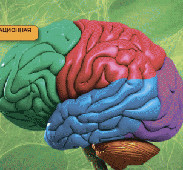 Обзор примерной РП
238 часов за пять лет обучения:  
с 5 по 7 класс - 1 час в неделю (34 ч) 
в 8-9 классах - 2 часа в неделю (68 ч) 
резерв времени в каждом классе

Распределение материала по классам:
5 класс - изучение основных вопросов биологии 
6 класс - изучение основных понятий ботаники 
7 класс – курс систематики (изучение грибов, бактерий, лишайников, систематики растений) 
8 класс -  изучение зоологии 
9 класс изучение человека. 

Программа включает:
личностные 
метапредметные
предметные результат, 
содержание учебного курса  
тематическое планирование
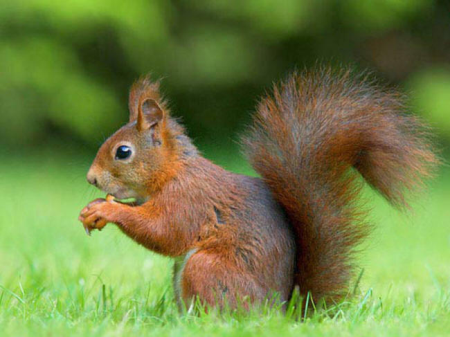 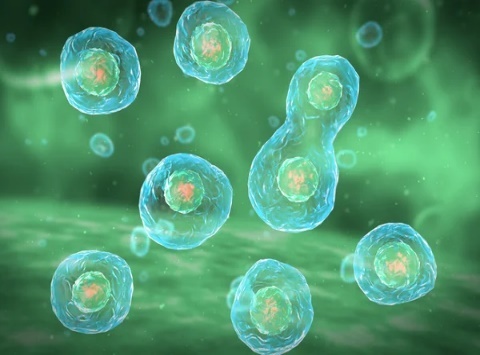 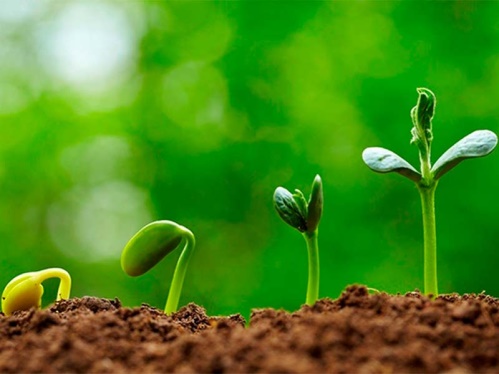 Предметные результаты
5 класс: характеризовать биологию как науку о живой природе; называть признаки живого, сравнивать объекты живой и неживой природы;
6 класс: характеризовать ботанику как биологическую науку, её разделы и связи с другими науками и техникой;
7 класс: характеризовать принципы классификации растений, основные систематические группы растений (водоросли, мхи, плауны, хвощи, папоротники, голосеменные, покрытосеменные или цветковые);
8 класс: характеризовать зоологию как биологическую науку, её разделы и связь с другими науками и техникой;
9 класс: характеризовать науки о человеке (антропологию, анатомию, физиологию, медицину, гигиену, экологию человека, психологию) и их связи с другими науками и техникой;
Анализ наполнения программ по темам
Связь с ВПР
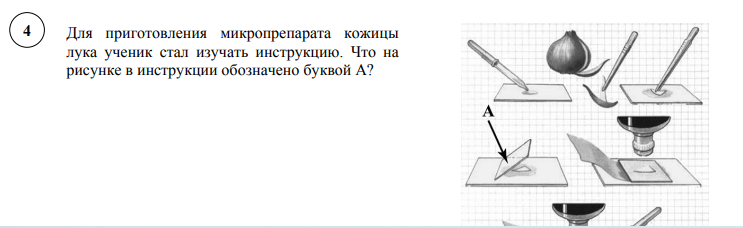 Анализ наполнения программ по темам
Связь с ВПР
Анализ наполнения программ по темам
Выводы
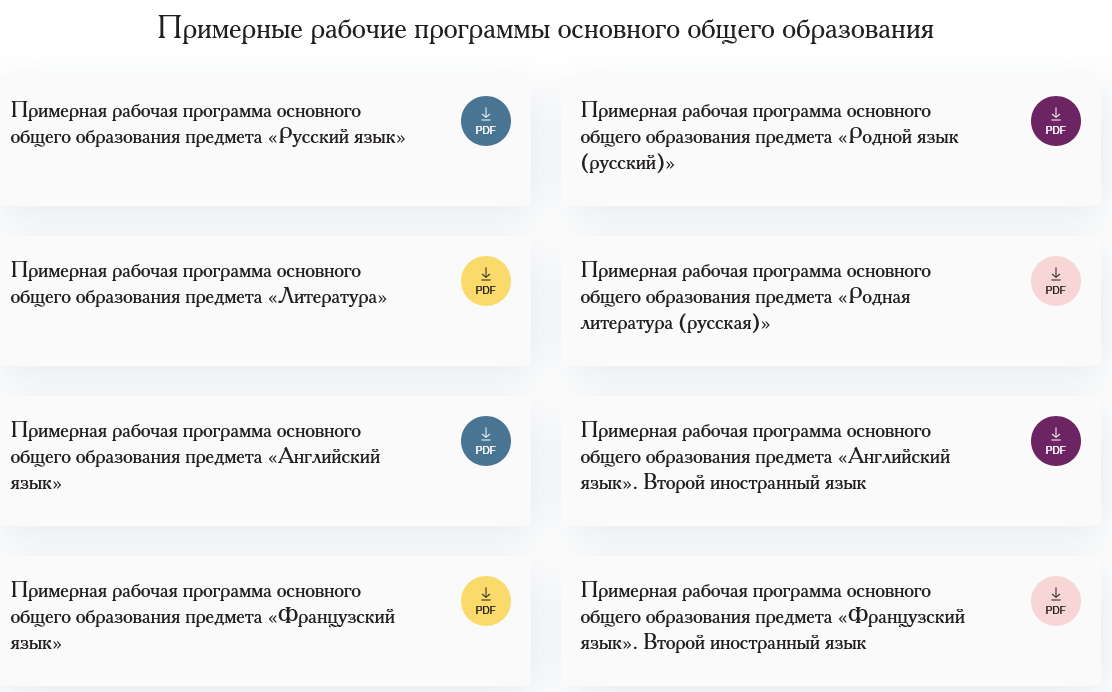 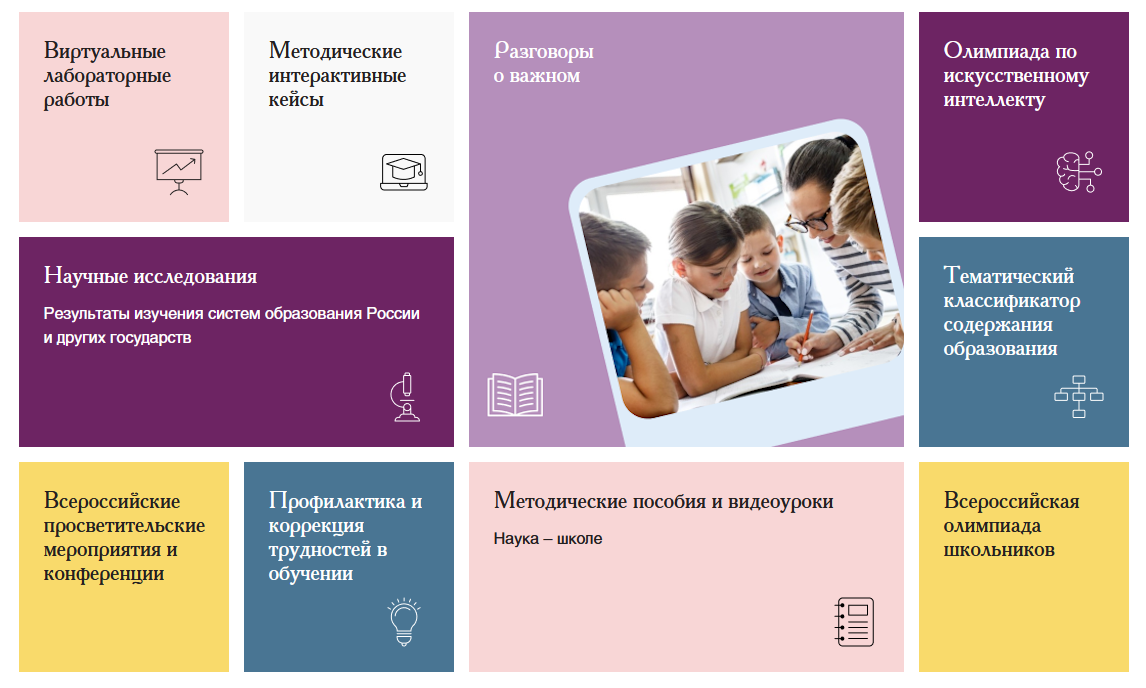 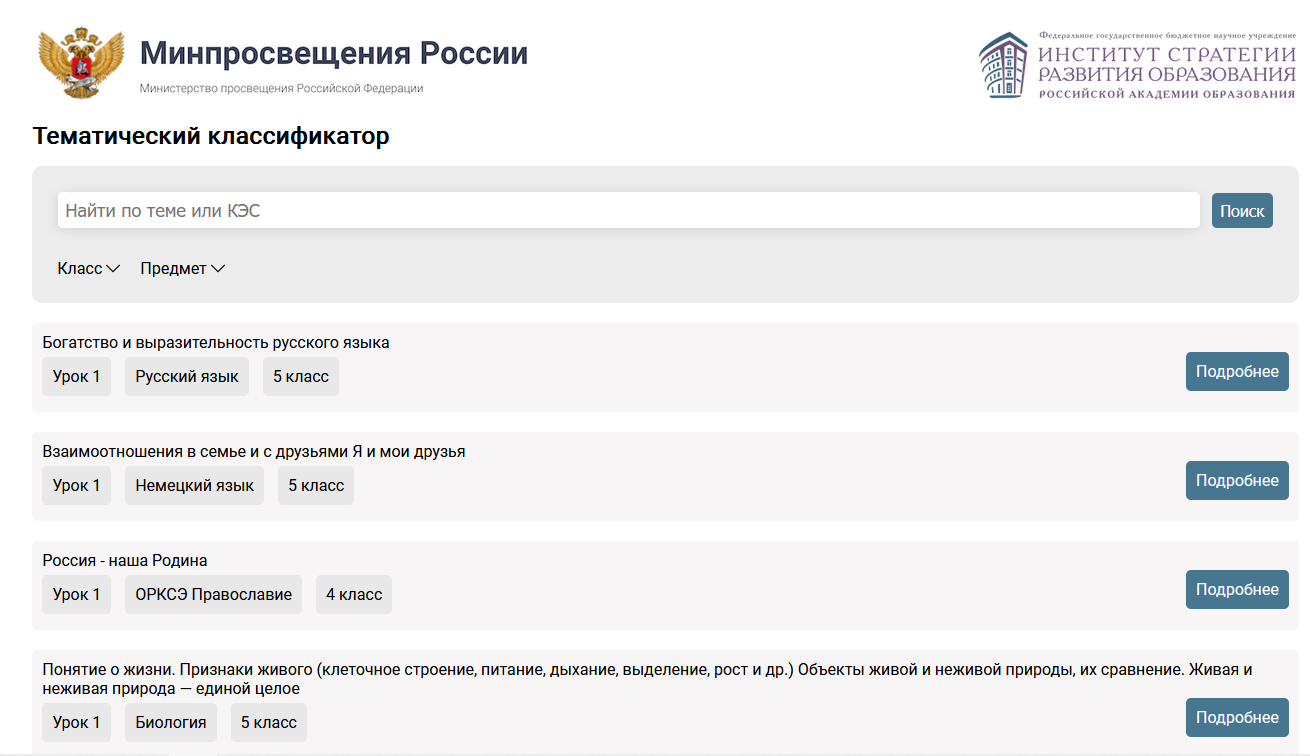 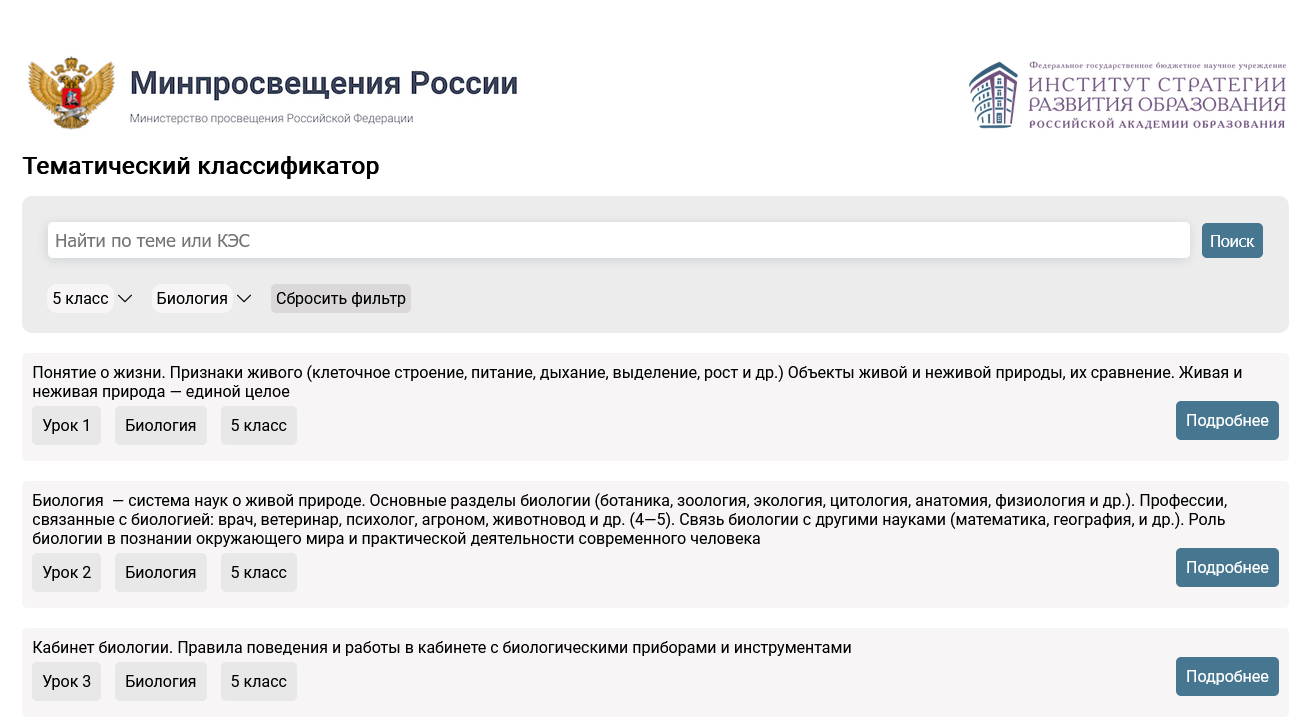